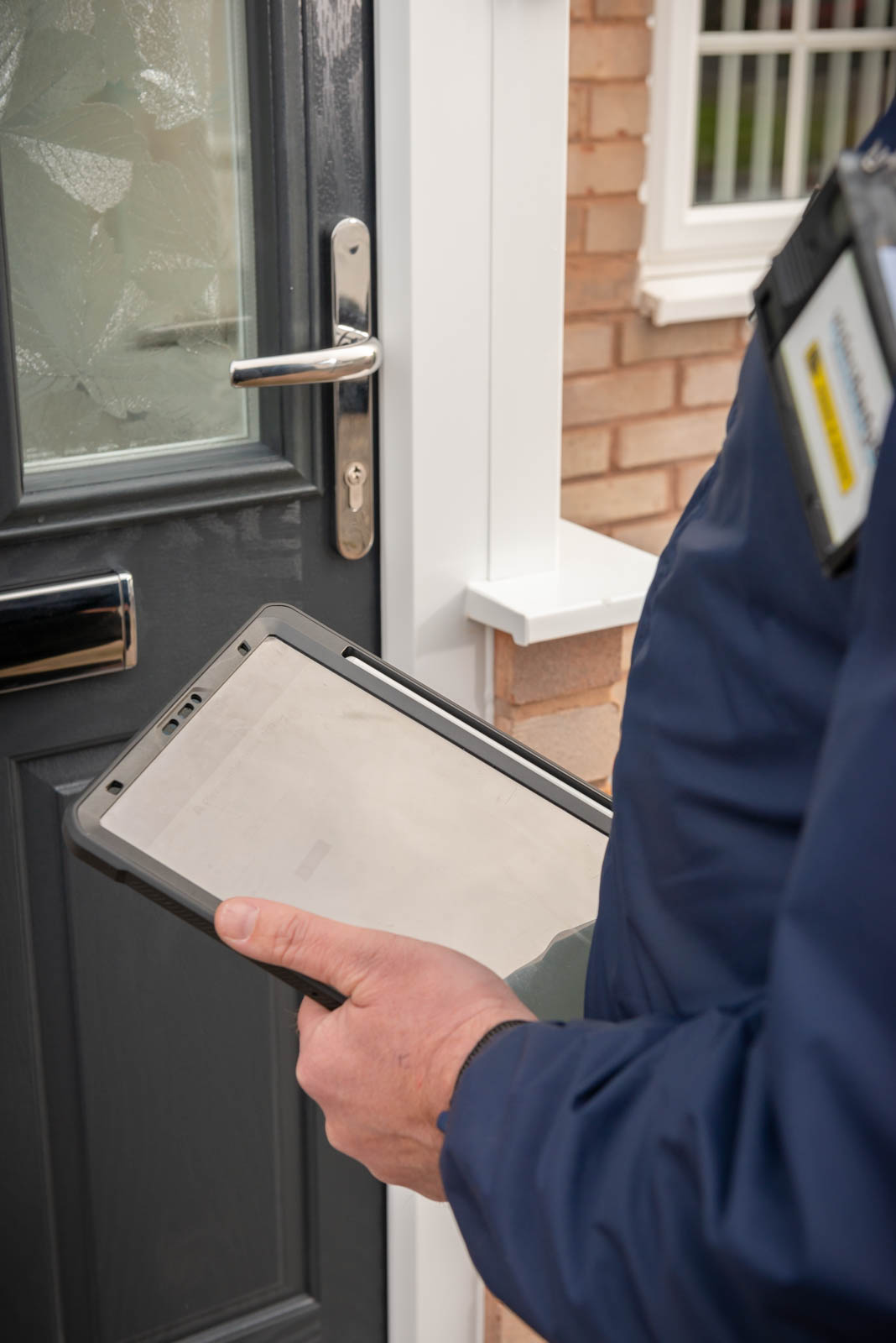 Impact of EA reforms
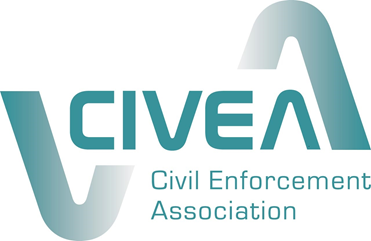 1992 - Review of the Organisation & Management of Civil Enforcement Agents
1998 – Beatson Independent review of bailiff law
2001 - Green Paper: Towards Effective Enforcement
2003 – White Paper: Effective Enforcement
2007 – Tribunals Courts and Enforcement Act
2012 – Consultation – Transforming Bailiff Action
2013 – Updated National Standards for Enforcement Agents
2014 - The Taking Control of Goods Regulations and  Taking Control of Goods (Fees) Regulations
2018 –MOJ first Review of 2014 Enforcement Agent Reforms
2019 – HOC Justice Committee report – Bailiffs: Enforcement of Debt
2020 – Fairness in Debt Management: Call for evidence
2022 – LUHC Committee inquiry into council tax collection in England
2022 - Review of the 2014 enforcement agent reforms by the Tribunals, Courts and Enforcement Act 
2023 – Review of Enforcement Agent Fees
2023 – Consultation on TOCG regulations
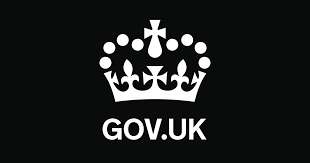 GOVERNMENT SCRUTINY
[Speaker Notes: Since then there have 9 consultations, reviews and inquiries. 

This rather shuts down the claims of our critics that the industry has been able to operate without scrutiny for years. 

We welcome these reviews, not least because it gives us an opportunity to inform and educate about the progress and evolution of our sector. 

I appreciate that changing attitudes takes many years and for some there is no such as a good bailiff! But the strong views expressed based on a very low level of knowledge by some commentators is quite disappointing.]
Justice select committee
Independent and transparent complaints body
Eligible complaints to the Local Government and Social Care Ombudsman
Mandate the use of body-worn video
Review fixed fee structure 
Establish a regulatory oversight body
Independent CARE Panel

Complaints referred to Local Government and Social Care Ombudsman
Compulsory use of body-worn video
Ministry of Justice review of fees
Enforcement Conduct Board
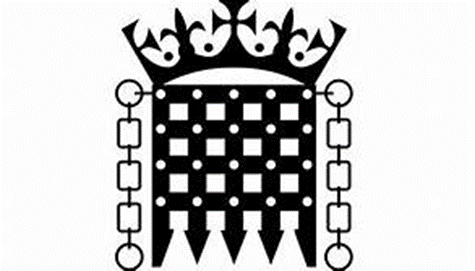 [Speaker Notes: In December 2022 the government finally responded to the Justice Select Committee report on civil enforcement, which was published in April 2019.

The industry did not wait around for the government’s response and we have implemented all the recommendations identified by MPs.

Since its publication we have met all the recommendations of the report. The only one outstanding is a review of the fixed fee structure…]
MOJ Fees Review
Uplift the fixed fees by 5%.
Uplift the thresholds above which a percentage fee can be added.
Extend the Compliance Stage from a minimum period of 7 days to 28 day
Define tasks in the Compliance Stage
Prohibit creditors from profit-sharing from EA fees
Unethical
Anticompetitive
Inappropriate
Inflexible
Ineffective
Added and Social Value
LUHC Select Committee report
End payment in full for defaults
Increase number of payment plans
Collection based on ability to pay
Simplify Liability Order process
Abolish committal for non-payment
Statutory code of practice for councils
Reduce use of enforcement agents, especially for debtors on CTRS
Only use ECB-accredited enforcement firms
OFLOG to research and publish council performance on collections
Re-evaluate properties with additional tax bands
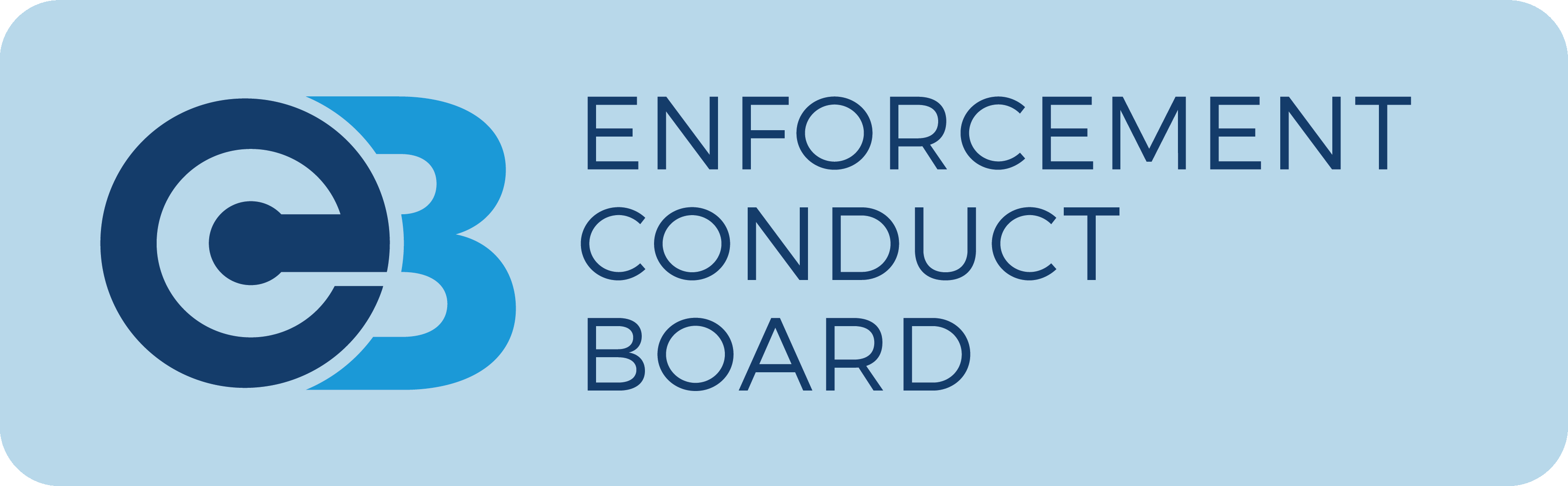 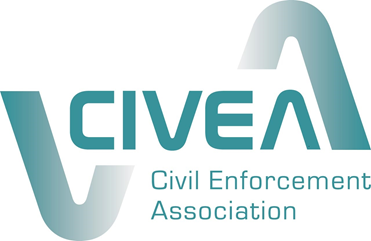 Thank you for listening
Russell Hamblin-Boone 				ceo@civea.co.uk